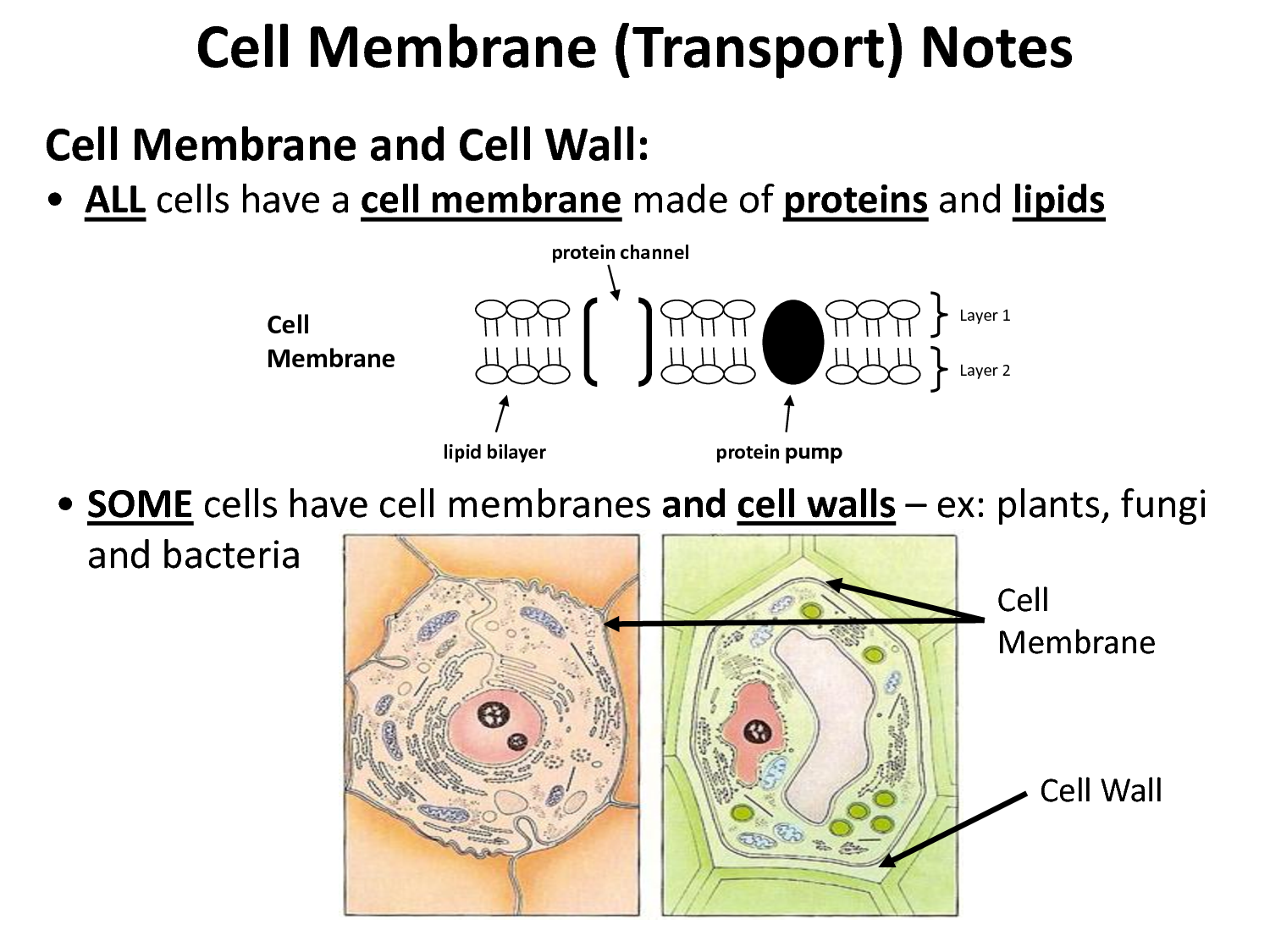 About Cell Membranes
All cells have a cell membrane
. Functions:  
Controls what enters and exits the cell to maintain an internal balance called homeostasis
Provides protection and support for the cell
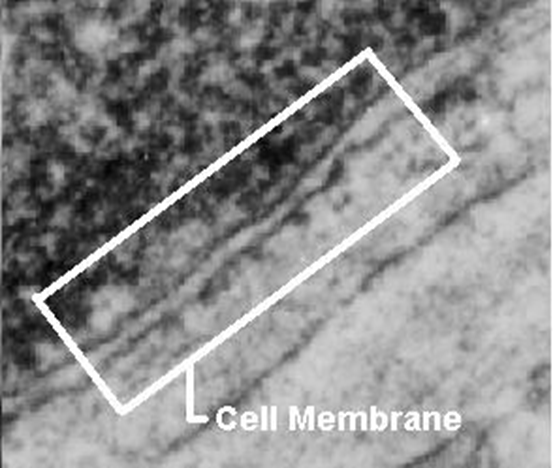 Types of Cellular Transport
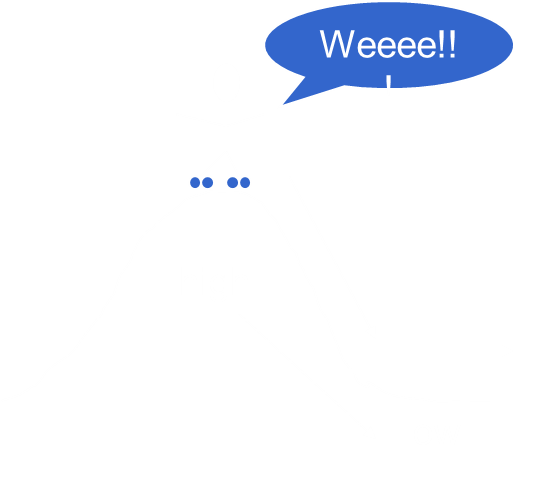 Passive Transport 
	cell doesn’t use energy
Diffusion
Facilitated Diffusion
Osmosis

Active Transport
	cell does use energy
Protein Pumps
Endocytosis
Exocytosis
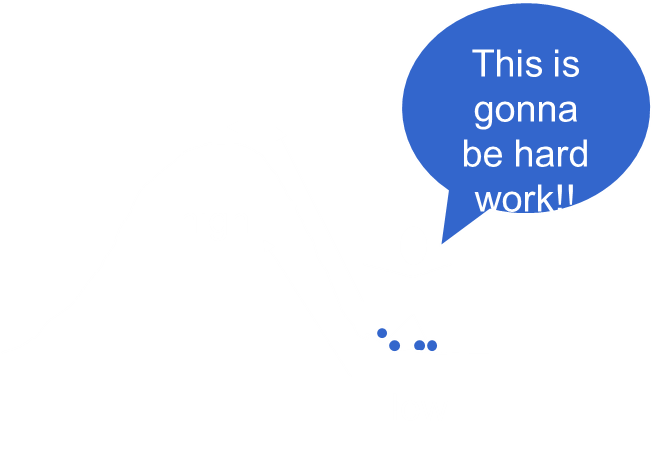 Passive Transport
cell uses no energy 
molecules move randomly
Molecules spread out from an area of high concentration to an area of low concentration. 
(HighLow)
Three types:
3 Types of Passive Transport
Simple Diffusion 
Facilitative Diffusion – diffusion with the help of transport proteins 
Osmosis – diffusion of water
Passive Transport: 1. Diffusion
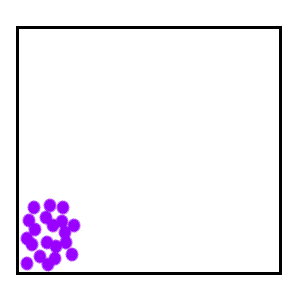 Simple Diffusion: random movement of particles from an area of high concentration to an area of low concentration. 
(High to Low)
Diffusion continues until all molecules are evenly spaced (equilibrium is reached)-Note: molecules will still move around but stay spread out.
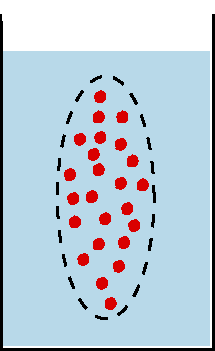 Passive Transport: 2. Facilitated Diffusion     A               B
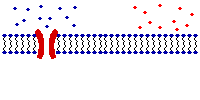 Facilitated diffusion: diffusion of specific particles through transport proteins found in the membrane 
Transport Proteins are specific – they “select” only certain molecules  to cross the membrane
Transports larger or charged molecules
Facilitated diffusion (Channel Protein)
Diffusion (Lipid Bilayer)
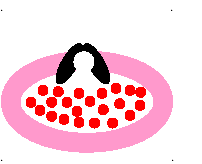 Carrier Protein
Passive Transport: 3. Osmosis
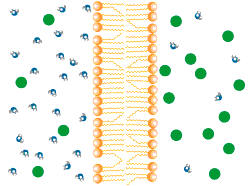 3.Osmosis:  diffusion of water through a selectively permeable membrane
Water moves from high to low concentrations
Water moves freely through pores.
Solute (green) to large to move across.
Active Transport
cell uses energy 
actively moves molecules to where they are needed
Movement  from an area of low concentration to an area of high concentration 
(Low  High)
Three Types:
1. Protein Pump. 2. Endocytosis. 3. Exocytosis.